Chiba　Campaign　2017ひまわりモニタ
fmt='%.18e'
Cloud type　Dec.1  at 12:00
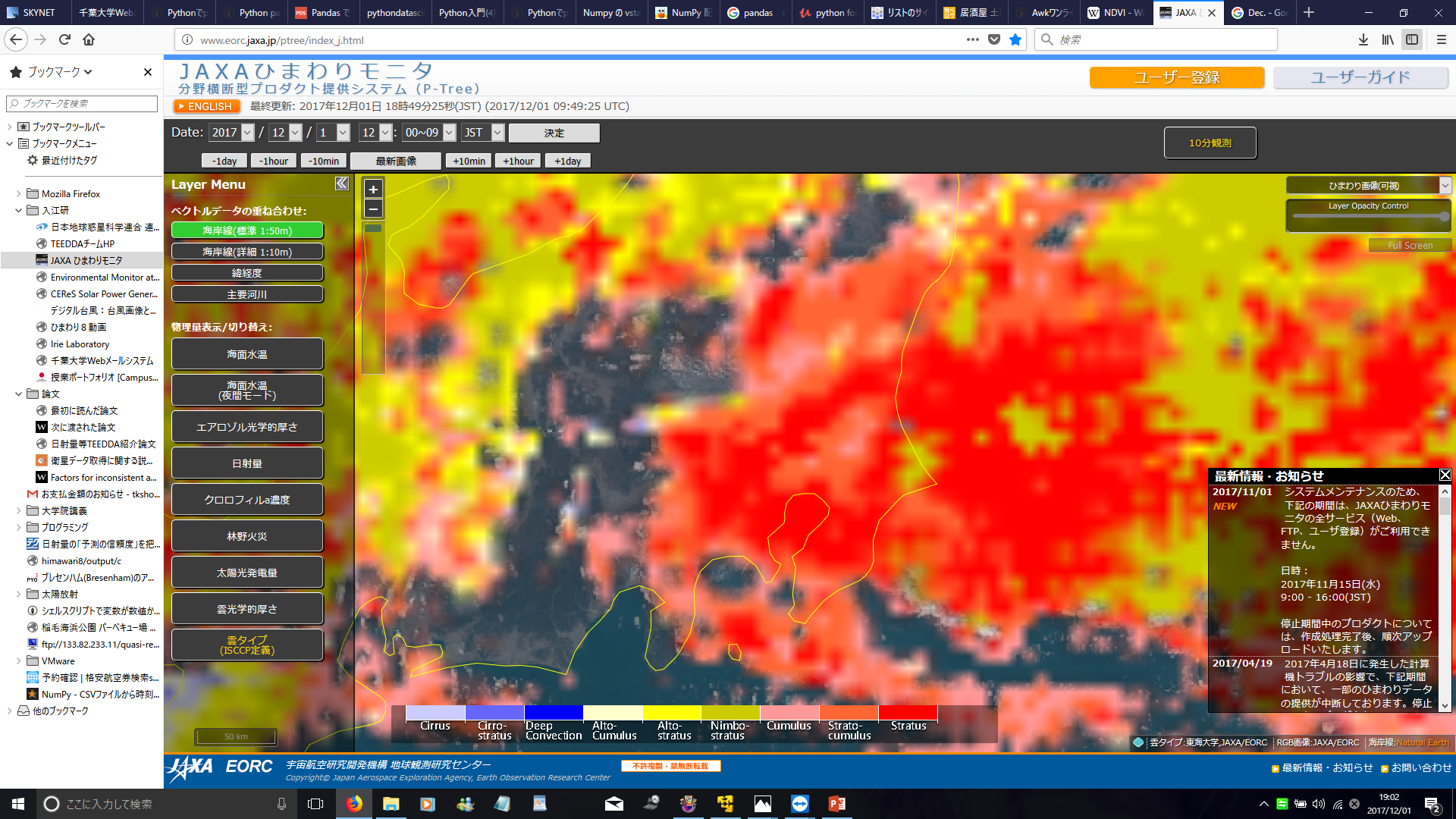 全天日射量　Dec.1 at 12:00
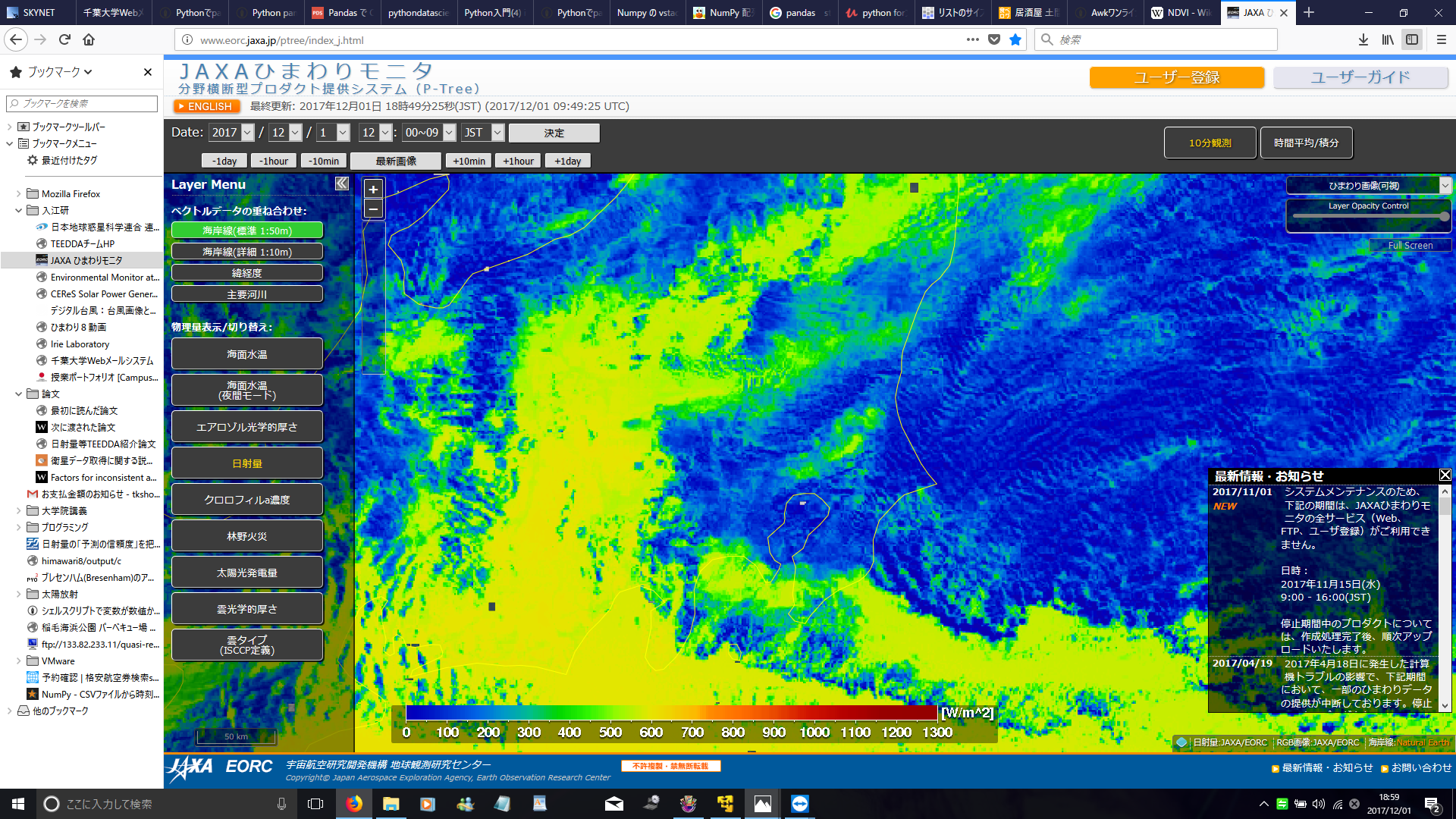 AOD　Dec.1 at 12:00
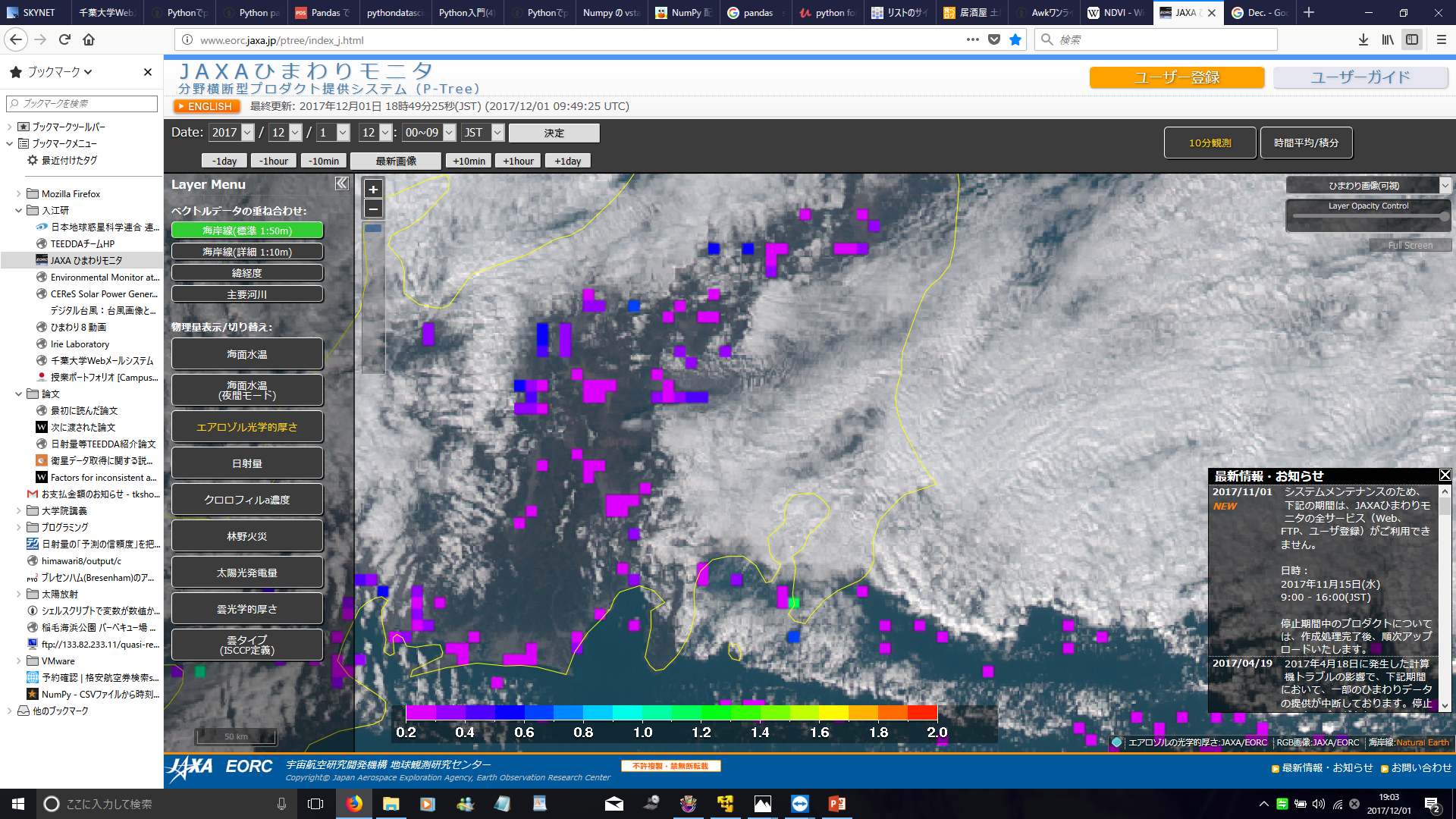